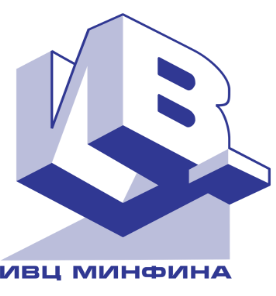 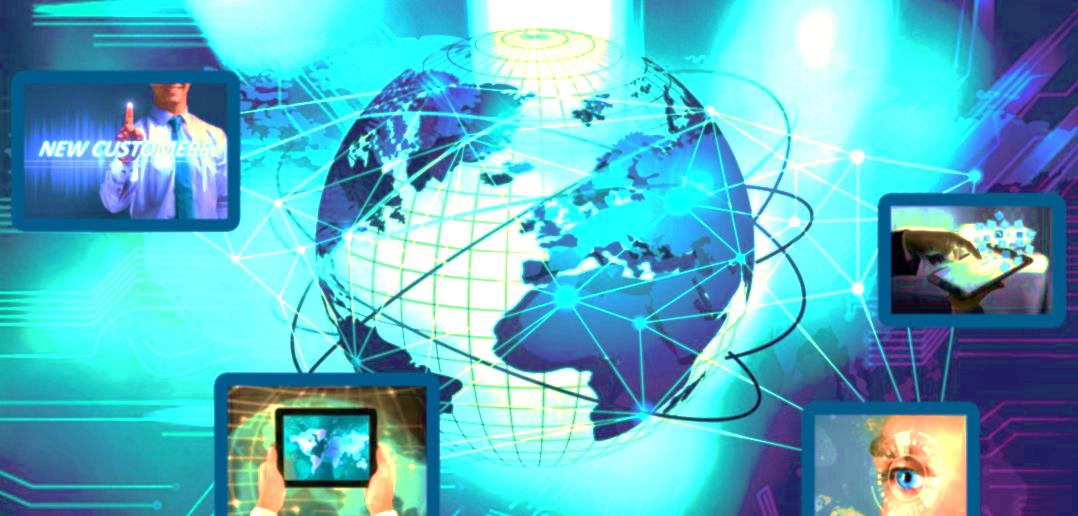 ELECTRONIC DOCUMENT management as part of the PUBLIC FINANCE MANAGEMENT PROCESSES
www.ivcmf.by
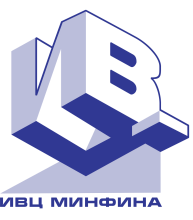 Electronic Document Management in the Republic of Belarus
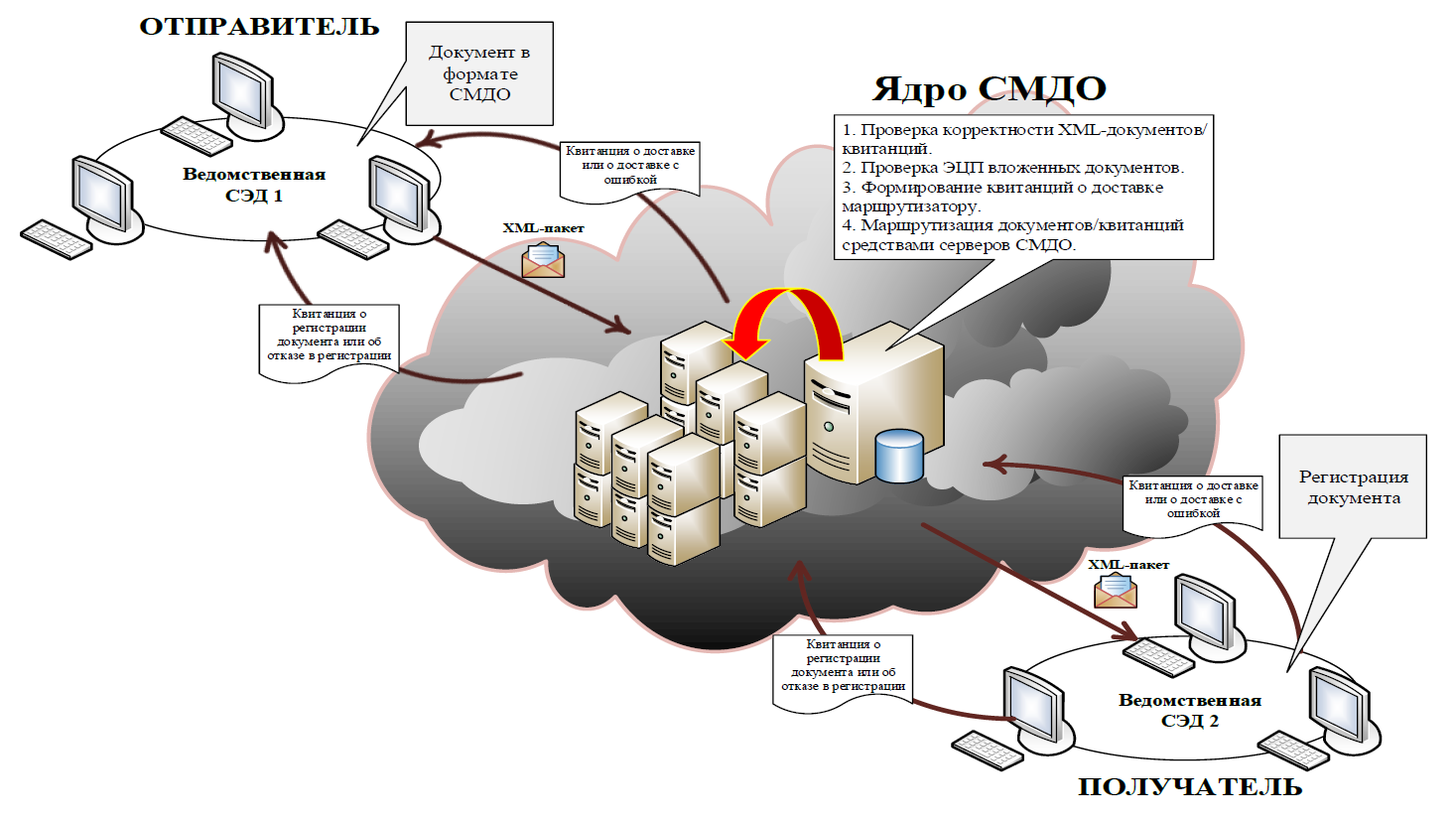 SENDER
Document in SMDO format
SMDO Nucleus
1. Verification of  XML-documents/acknowledgements.
2. EDS verification in attached documents.
3. Generating delivery acknowledgements for the router.
4. Routing documents/acknowledgements by means of SMDO servers.
Acknowledgement of delivery or erroneous delivery
Agency 
EDWS 1
XMLpackage
Acknowledgment of registration or rejection
Document registration
Acknowledgement of delivery or erroneous delivery
XMLpackage
Acknowledgment of registration or rejection
More than 15,000 SMDO (inter-agency document management system) subscribers in Belarus
More than 6,500 DoXlogic-Fly users
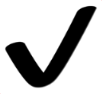 Agency
EDWS 2
RECEIVER
www.ivcmf.by
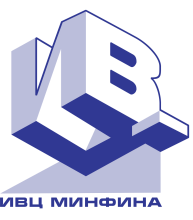 DoXlogic-Fly Document Management System
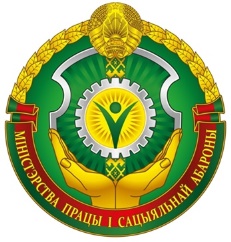 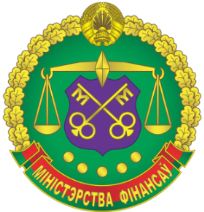 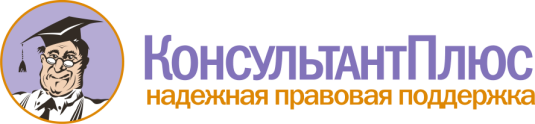 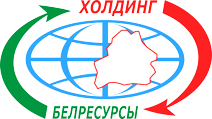 DoXLogic-Fly today is not only a system that manages the electronic document flow at an enterprise, but also the most powerful multi-user tool for managing a whole suite of business processes, including :
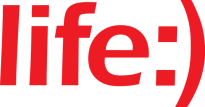 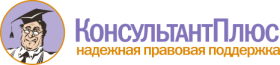 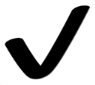 Office workflow management
Requests from citizens and organizations
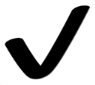 Administrative procedures, laws and regulations
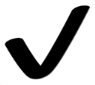 Agency archive
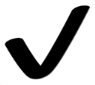 Conference management, conference room management
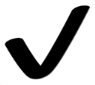 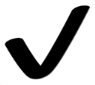 Mobile Manager’s Office
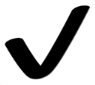 Unique contour solution
Interaction with other information systems
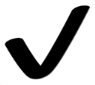 www.ivcmf.by
[Speaker Notes: В рамках создания электронного правительства в Республике Беларусь ключевым принципом является применение обмена электронными документами, как при работе с юридическими лицами, так и при работе с гражданами. 
Электронный документооборот во всем мире развивается ускоренными темпами, и сегодня можно с уверенностью сказать, что в скором времени переход всех предприятий Республики Беларусь на электронный документооборот неизбежен
Внедрение технологий электронного документооборота во многом обосновано:
 Повышением эффективности работы;
 Экономией ресурсов компаний (что позволит направлять их в более продуктивное русло);
 Таким образом, переход от передачи документов обычным способом к электронному документообороту — процесс нужный, важный и необратимый]
Secured work 
with documents 
and assignments.
Increasing number 
of users
Access Control
Contour Solution
Logging/
audit
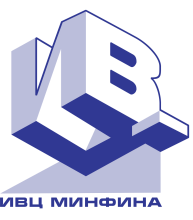 DoXlogic-Fly Document Management System
Web-interface
E-signature at all stages of document processing
Scale-up capacity: thousands of users may operate within the single system
Access to business functions
Role-based access
Access to sites
Employee replacement mechanism
Automating cross-cutting processes for several legal entities. Delineation of the workspace. Document exchange both through SMDO and within the contour
Data entering and updating
Execution of business operations
Report generation
www.ivcmf.by
[Speaker Notes: Тоже быстро]
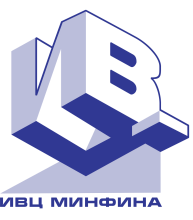 Workflow Document Exchange Platform
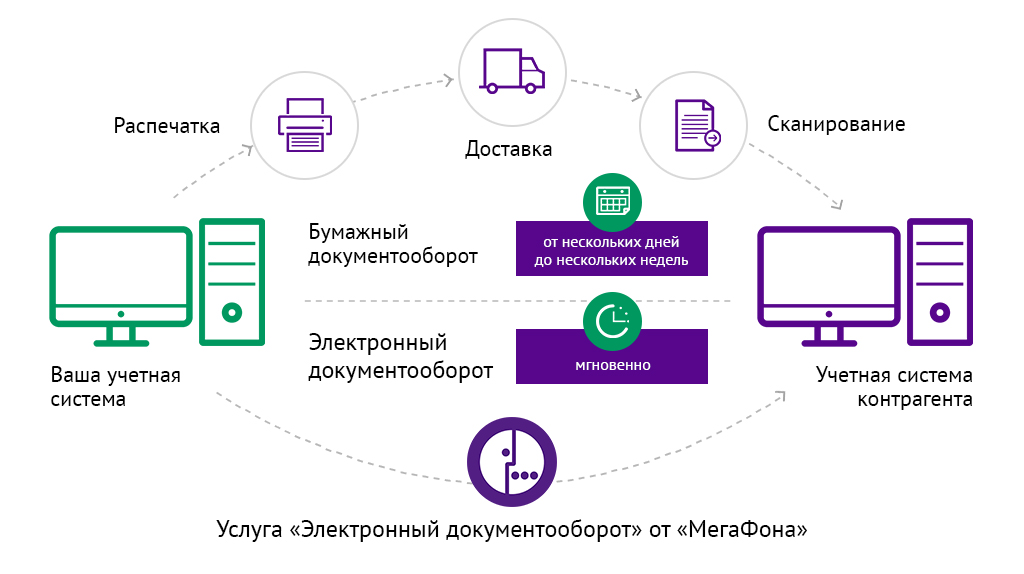 Scanning
Print out
Delivery
Sending legally binding e-document in hard copy
Sending legally binding e-document electronically
Counterparty 1
Counterparty 2
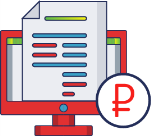 workflow
Workflow Document Exchange Platform  
with EDS
www.ivcmf.by
[Speaker Notes: Сказать для чего она, ее назначение]
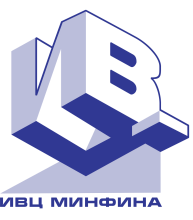 Е-Storage
PREREQUISITES for the CREATION of E-Storage
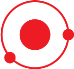 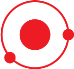 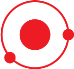 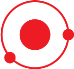 01
02
03
04
Need to use one file and document version for IS
Growing number of ISs using same files and documents
Need to reduce total number of files stored within IS
Ensuring single entry of data into the IS
www.ivcmf.by
[Speaker Notes: Сказать для чего она, ее назначение]
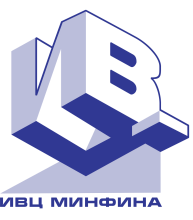 Data Storage and Analysis System.Е-Storage
“As Is”
“To Be”
Govt Procurement IS
Budget execution
Budget planning
Govt Procurement IS
Budget planning
Budget execution
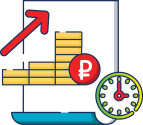 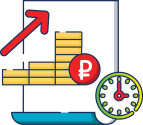 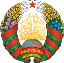 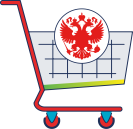 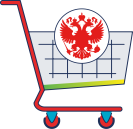 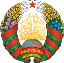 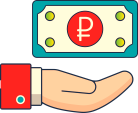 BYN
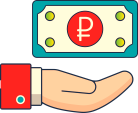 BYN
BYN
BYN
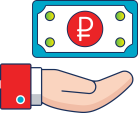 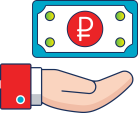 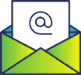 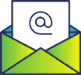 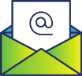 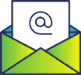 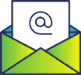 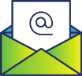 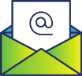 Documents, justifications
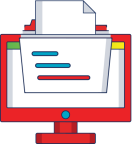 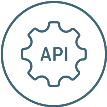 Accounting systems
EDWS
Workflow Cloud Service
E-Storage
(exchanged files and documents)
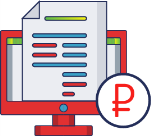 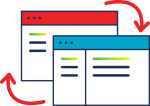 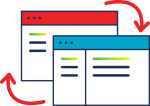 BYN
Workflow Cloud Service
EDWS
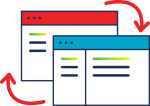 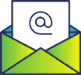 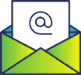 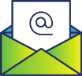 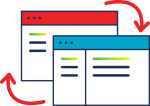 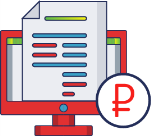 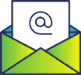 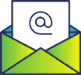 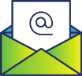 Accounting systems
BYN
www.ivcmf.by
[Speaker Notes: Сказать для чего она, ее назначение]
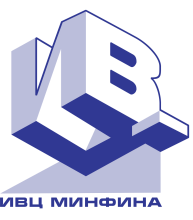 IS – E-Storage Interaction Principles
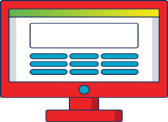 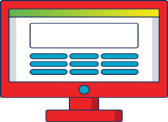 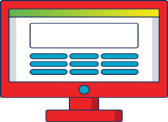 IS interacting with E-Storage
Exchanged Information
E-Storage
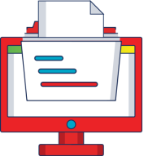 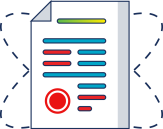 Storing document files with reference to document RCC
Storing ED with reference to RCC
Storing RCC/document file metadata
Provision of a unique ID for RCC, file or ED
Storing document RCC change records
API for obtaining document RCC, ED, files, ED, files , EDS, metadata, and control total
Info on ED + files and EDS
ED, signed data, EDS
Transfer of document info, files and related EDS
Transfer of ED, signed data file and EDS

Receipt of files, ED using ID
ID cards or links to documents or files (ID)
www.ivcmf.by
[Speaker Notes: Сказать для чего она, ее назначение]
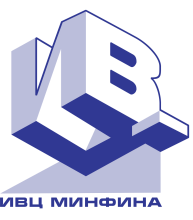 Advantages of E-Storage
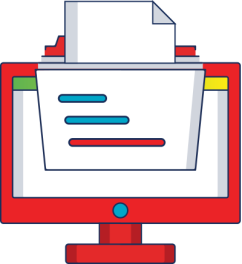 Dedicated solution for information systems to store files and documents and ensure prompt access.
Ensuring legal relevance for long-term storage
04
01
01
04
Possibility to search files and documents stored by different information systems
Heavy-duty, scalable solution
05
02
02
05
Using object storage for reliable file storage and storage system scaling
Providing an open API to connect information systems
06
03
03
06
www.ivcmf.by
[Speaker Notes: Сказать для чего она, ее назначение]
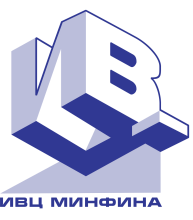 Thank you for your attention!
RUP IVC Minfin
https://ivcmf.by
sed@ivcmf.by
www.ivcmf.by
[Speaker Notes: Очень быстро]